FDN05
Modern Application Lifecycle Management
Brian Harry & Brian Keller
Visual Studio 2012 Wave
Frequent updates for on-premises/boxed products
DevOps capabilities with
System Center 2012 SP1
Visual Studio 2012 
Update 1
Visual Studio 2012 
Launch
Visual Studio 2012 
Update 2
November 2012
September 2012
October 2012
December 2012
January 2013
March 
2013
3-week service delivery sprints
Team Foundation Service 
Free Plan
Application Lifecycle Trends
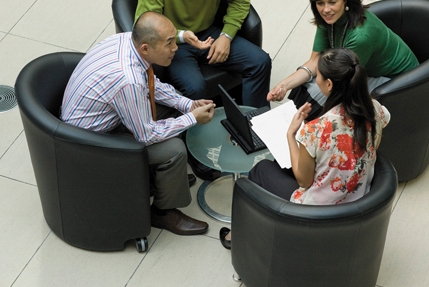 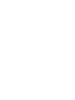 User-Centric
Multi Platform 
Multi Device
Cloud Services
Business Agility
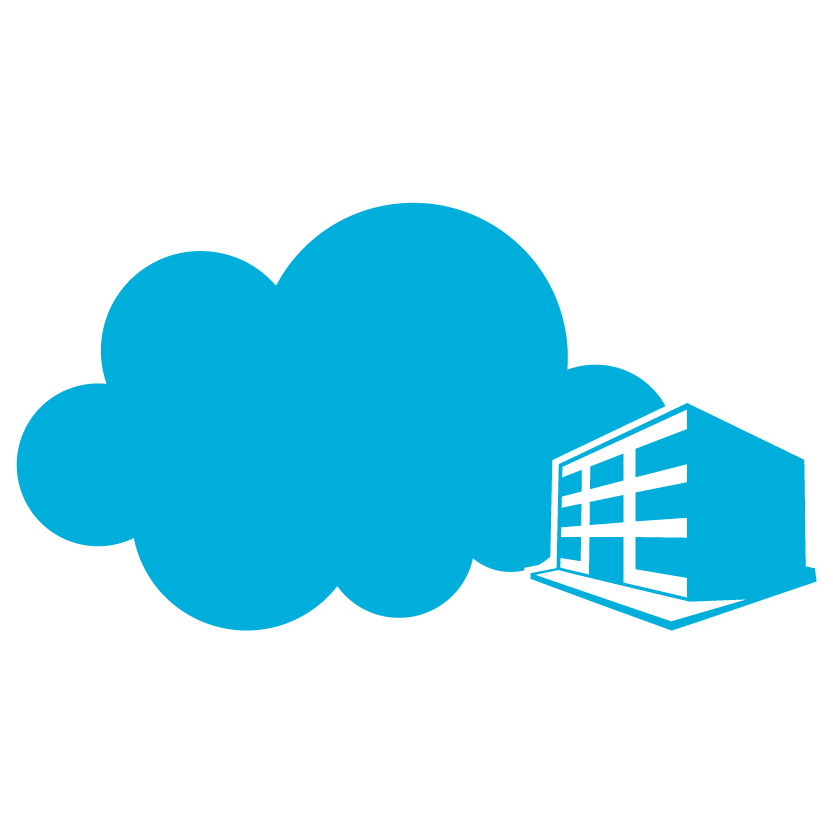 Social
Continuous Feedback
Heterogeneous
development teams
Continuous Quality
Continuous Delivery
Business Agility through Modern Lifecycle
BUILD | MEASURE | LEARN
BUILD | MEASURE | LEARN
Develop
Release
Plan
Operate
Business Agility through Modern Lifecycle
Build | Measure | Learn
Plan
REQUIREMENTS
Ideation
BACKLOG
Develop
BUILD | MEASURE | LEARN
Idea to working software
Release
Working software to production
Construct
Operate
Operate
Running software in production
BUILD | MEASURE | LEARN
RELEASE
WORKING SOFTWARE
Continuous Value
Challenges
Plan
REQUIREMENTS
Scaling agile
BACKLOG
Allowing individual teams to be agile on their own terms
Develop
Develop
Release
Release
Construct
Operate
Operate
Operate
RELEASE
WORKING SOFTWARE
Demo
Plan
Continuous Value
Solutions
Plan
REQUIREMENTS
Agile portfolio management
BACKLOG
Kanban customization
Work item tagging
Develop
Release
Construct
Operate
Operate
RELEASE
WORKING SOFTWARE
Continuous Value
Challenges
Plan
REQUIREMENTS
Agile portfolio management
BACKLOG
Kanban customization
Work item tagging
Managing distributed teams
Develop
Develop
Understanding complex code
Release
Construct
Operate
Scale testing often done too late
Operate
RELEASE
3
WORKING SOFTWARE
Demo
Develop
Continuous Value
Solutions
Plan
REQUIREMENTS
BACKLOG
Develop
Team Room
Flexible Source Control through Git and TFS
Load testing as a Service
Construct
Operate
Operate
Release
RELEASE
WORKING SOFTWARE
Continuous Value
Challenges
Plan
REQUIREMENTS
BACKLOG
Develop
Team Room
Flexible Source Control through Git and TFS
Load testing as a Service
Managing releases for continuous delivery
Construct
Operate
Operate
Release
Maintaining complex release workflows and environments
RELEASE
WORKING SOFTWARE
Demo
Release
Continuous Value
Solutions
Plan
REQUIREMENTS
BACKLOG
Develop
Release
Integrated Release Management
Construct
Operate
Operate
Configuration-based deployments
RELEASE
WORKING SOFTWARE
Continuous Value
Challenges
Plan
REQUIREMENTS
BACKLOG
Develop
Release
Integrated Release Management
Construct
Operate
Configuration-based deployments
Production incidents are difficult to troubleshoot
RELEASE
Operate
WORKING SOFTWARE
Demo
Operate
Continuous Value
Solutions
Plan
REQUIREMENTS
BACKLOG
Develop
Release
Construct
Operate
Operate
Team Foundation Server and System Center integration
RELEASE
IntelliTrace in production for actionable diagnostics
WORKING SOFTWARE
Continuous Value
Plan
Operate
REQUIREMENTS
BACKLOG
Agile Portfolio Management
Visual Studio and System Center integration
Kanban Customization
Work item tagging
Performance Events
Build  | Measure | Learn
Collaborate
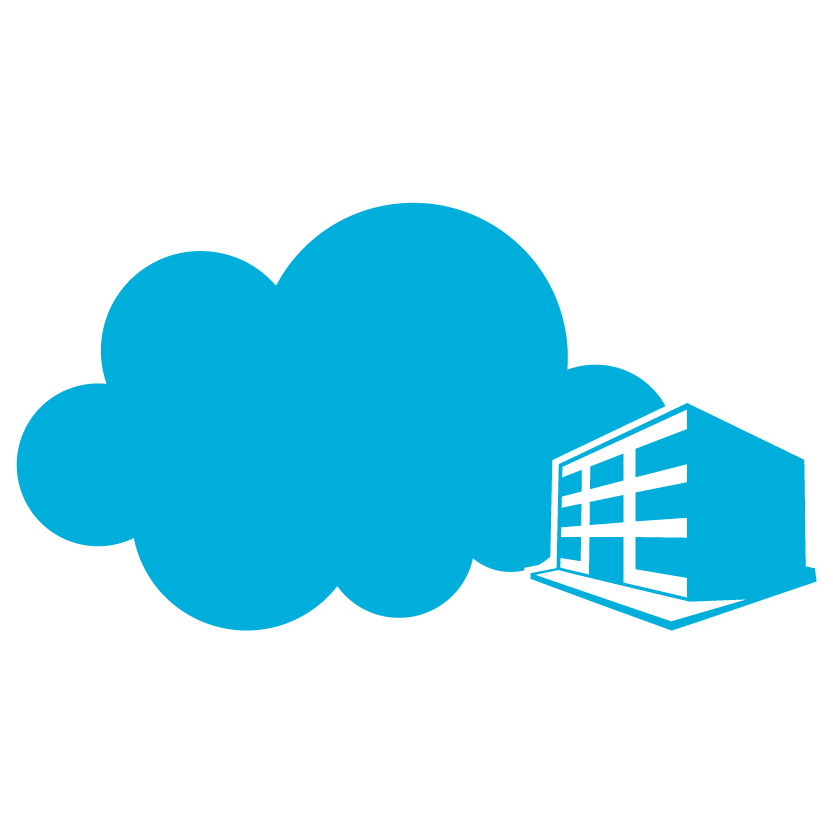 Construct
Operate
Release
Develop
Team Room
Integrated Release Management
RELEASE
Git
Configuration-based deployments
Code Information Indicators
.NET Memory Dump Analyzer
Load Testing as a Service
WORKING SOFTWARE
Team Foundation Service details
Free Plan for up to 5 users
Included for certain paid MSDN subscribers:
Version control (TFVC or Git)
Comment on changesets & commits
Work item tracking and tagging
Team rooms
Agile planning tools
Feedback Management
Agile Portfolio Management*
Build*
Web-based test case management*
Load testing*
New!
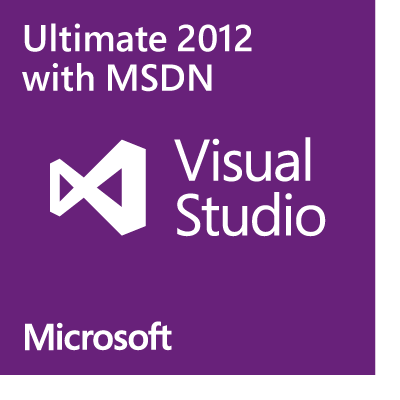 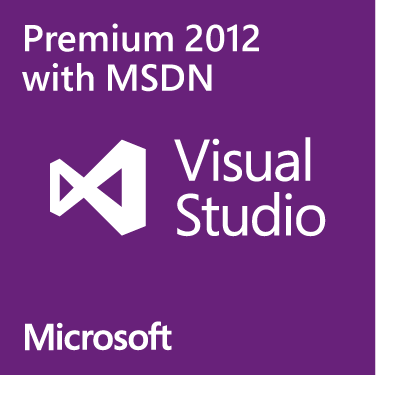 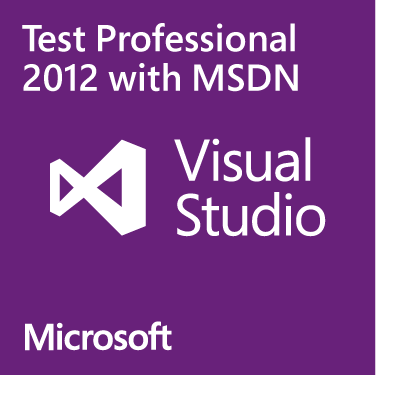 New!
New!
New!
Additional information at http://tfs.visualstudio.com
* Capability in preview – limits may apply.  Authoring load tests requires Visual Studio Ultimate 2013 Preview.
ALM Sessions - Monday
WAD-B304: Cloud-powered Load Testing with Team Foundation Service  Darshan Desai   -  1:15 to 2:30 PM @ Room 298
DEV-B212: Agile Software Development with Microsoft Visual Studio ALM   Aaron Bjork & Peter Provost  - 1:15 to 2:30 PM @ Room 261
DEV-B330: Flexible Source Control with Team Foundation Service and Git   Martin Woodward  - 3:00 to 4:15 PM @ Room 295
DEV-B321: Improve Developer Productivity and Software Quality with Visual Studio Application Lifecycle Tools
       Peter Provost  - 4:45 to 6:00 PM @ Room La Nouvelle Ballroom C
ALM Sessions - Tuesday
DEV-B323: Deep Dive into the Team Foundation Server Agile Planning Tools
       Aaron Bjork   -  1:30 to 2:45 PM @ Room 353
ALM Sessions - Wednesday
DEV-B327: Software Testing with Microsoft Test Manager 2012 and Lab Management 2012
      Brian Keller  - 10:15 to 11:30 am @ Room 291
Required Slide 
*delete this box when your slide is finalized

Your MS Tag will be inserted here during the final scrub.
MS tag
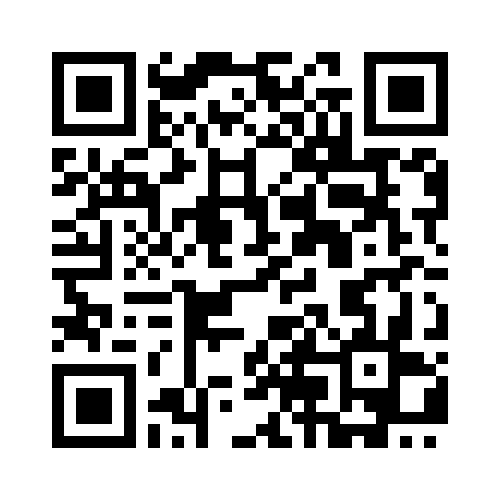 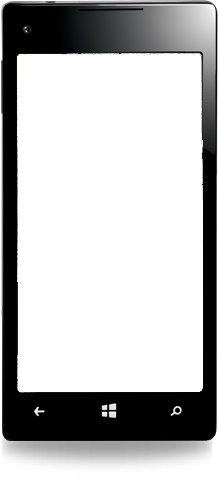 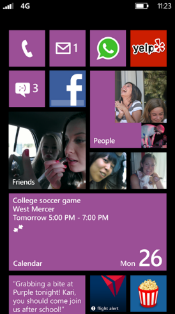 Scan the Tagto evaluate this session now on myTechEd Mobile
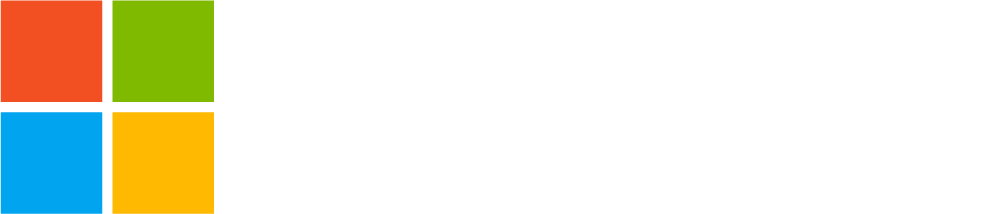 © 2013 Microsoft Corporation. All rights reserved. Microsoft, Windows and other product names are or may be registered trademarks and/or trademarks in the U.S. and/or other countries.
The information herein is for informational purposes only and represents the current view of Microsoft Corporation as of the date of this presentation.  Because Microsoft must respond to changing market conditions, it should not be interpreted to be a commitment on the part of Microsoft, and Microsoft cannot guarantee the accuracy of any information provided after the date of this presentation.  MICROSOFT MAKES NO WARRANTIES, EXPRESS, IMPLIED OR STATUTORY, AS TO THE INFORMATION IN THIS PRESENTATION.